Проблемы организации сервиса мирового уровня в Российской гольф-среде
Гофман Полина Валерьевна
2017
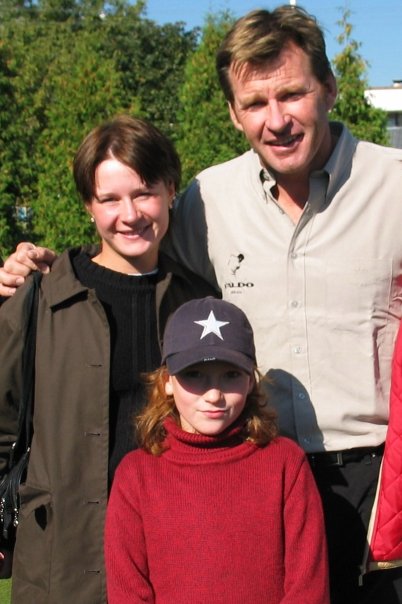 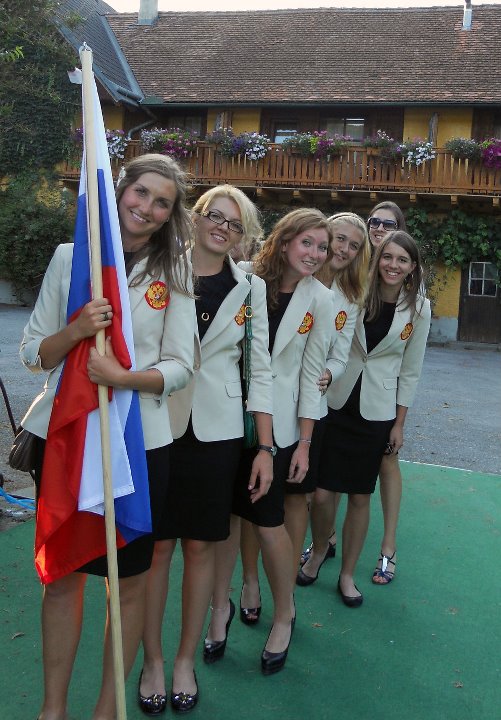 Основные проблемы
Некомпетентный персонал
 Недооцененность социальных сетей
 Некорректное бюджетирование
Общая некомпетентность
Топ-менеджмент состоит из людей далеких от гольфа
«Мы сами все знаем»
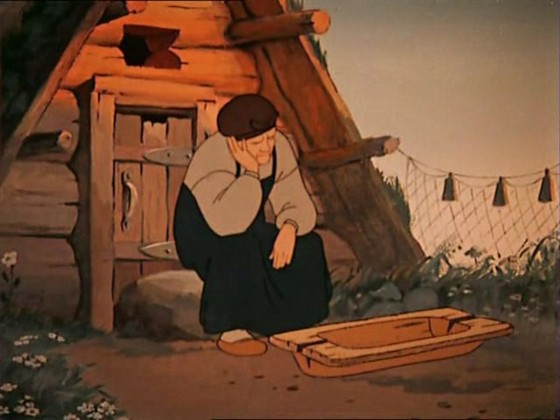 Персонал
Отсутствие подбора системы обучения персонала
Нехватка основательных знаний
Неимение регламентов работы
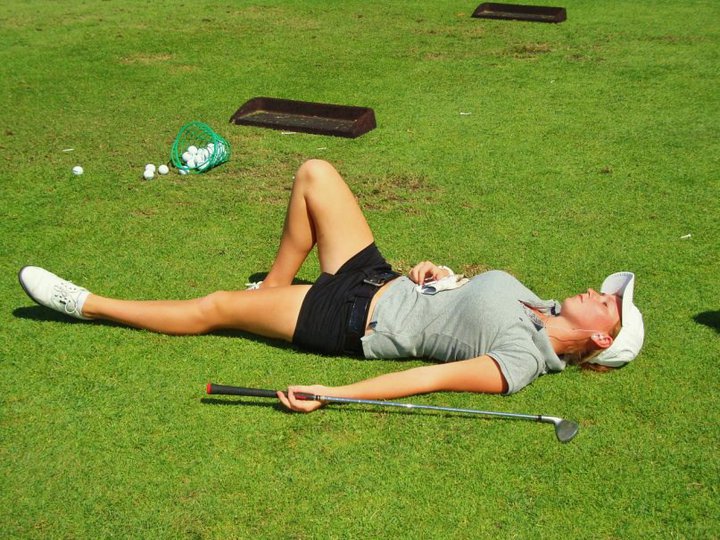 Некорректное бюджетирование
Инвестиционные и операционные расходы
Отсутствие креативности
Неактуальные и неприменимые инструменты
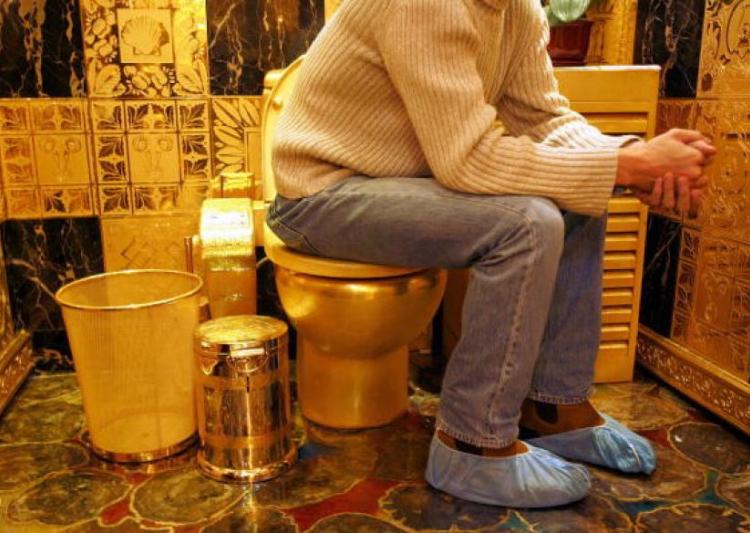 Социальные сети и интернет
Полное отсутствие
Скучно и не креативно
Не эстетично
Базовые ошибки SMM
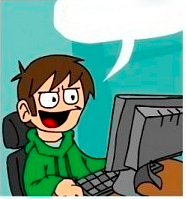 Покажите ваш инстаграм 
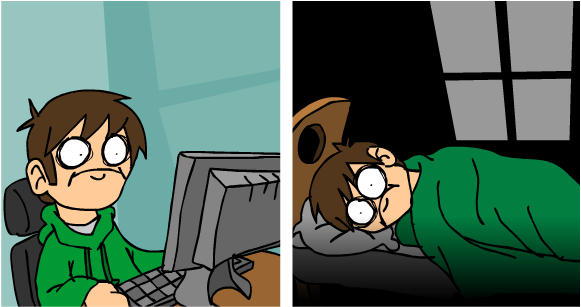 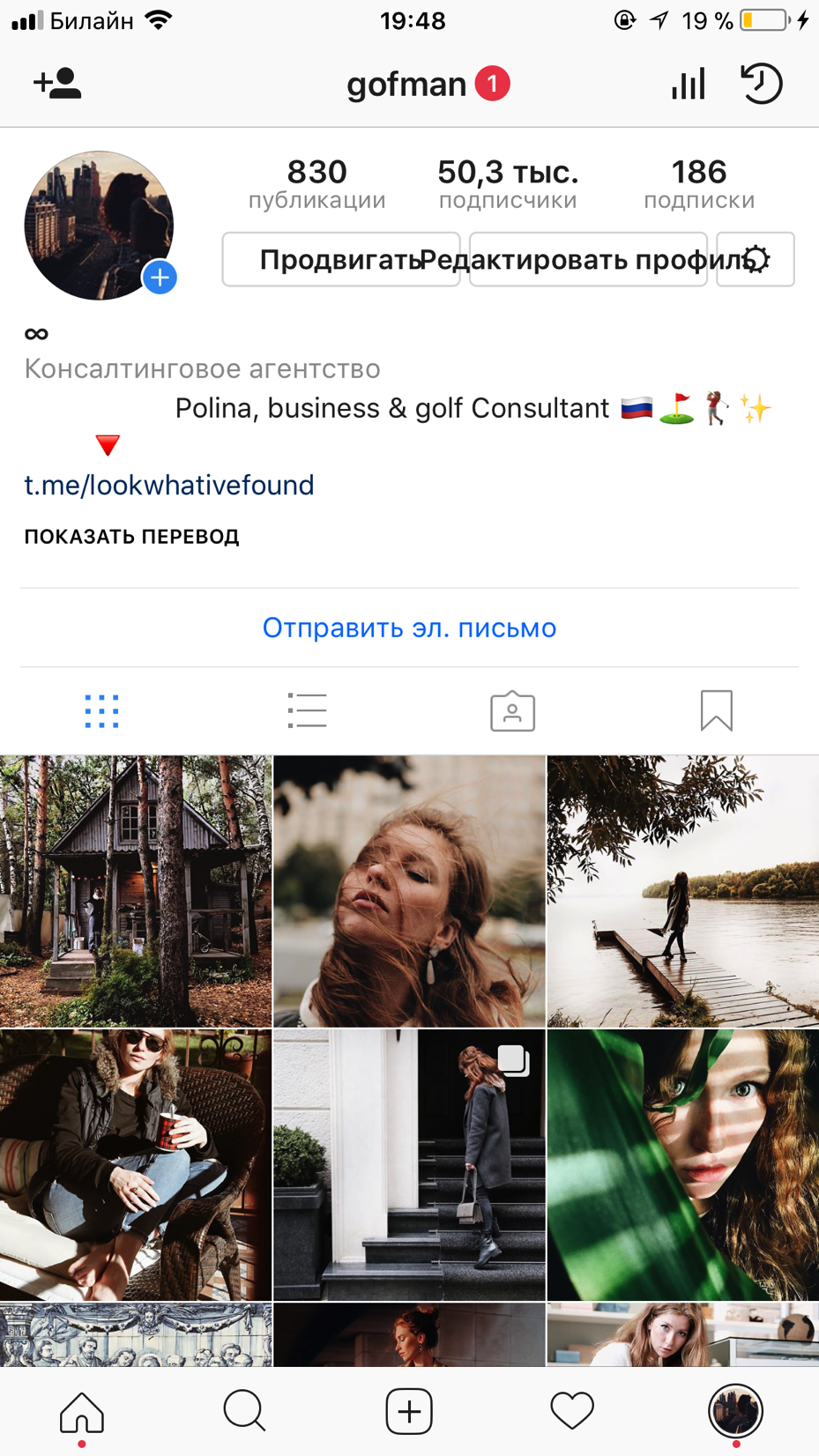 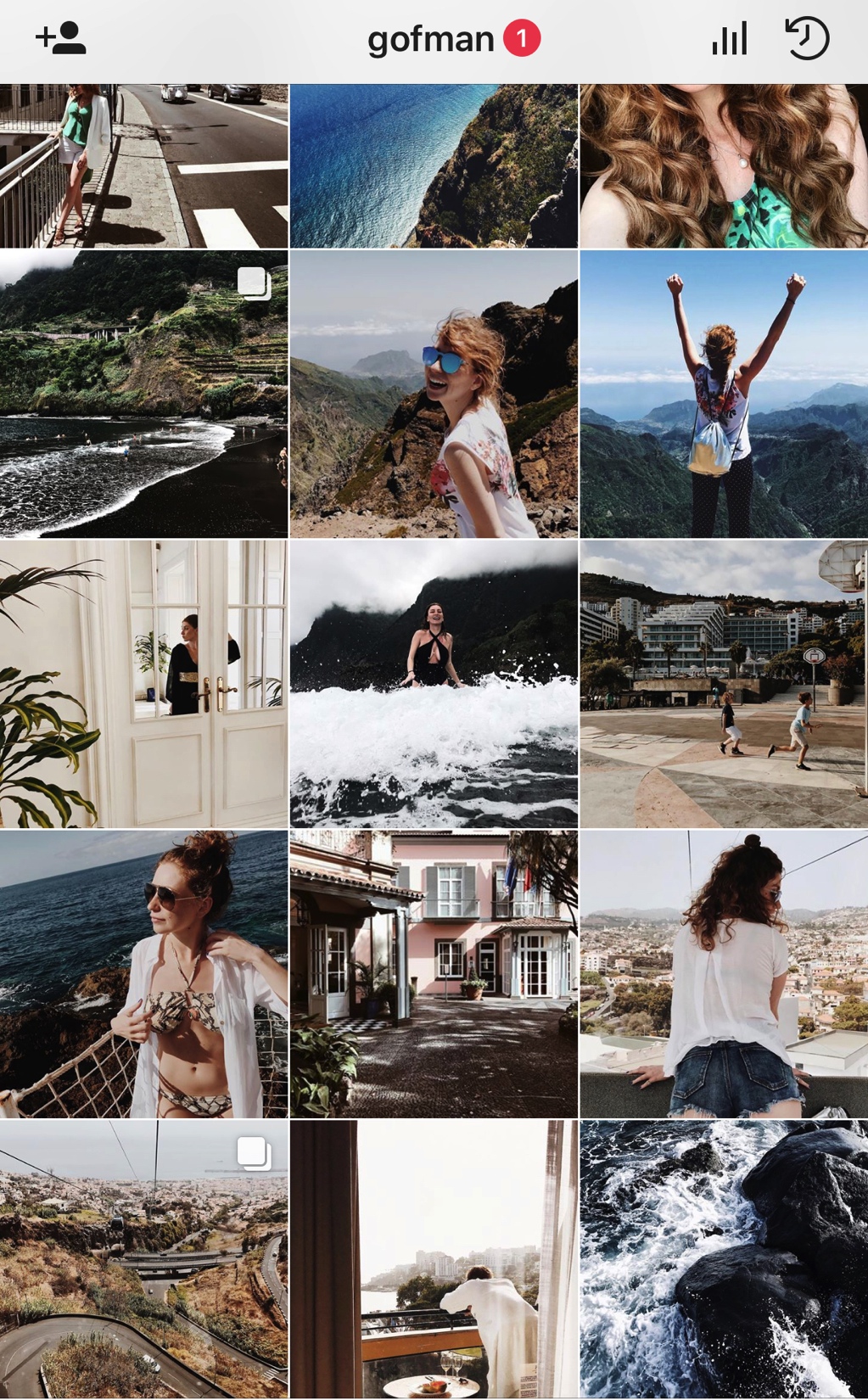 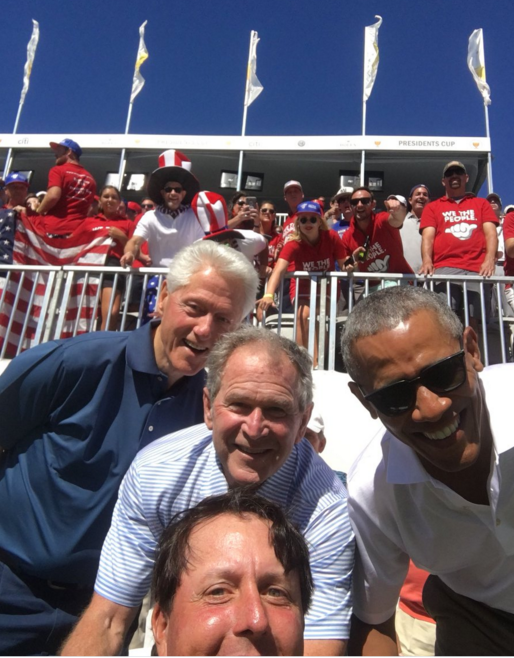 President`s Cup 2017
Фото из Твиттера Фила Микелсона
Решения
Найм компетентного персонала и привлечение экспертов
Выбор правильной программы обучения
Грамотное использование интернет-ресурсов
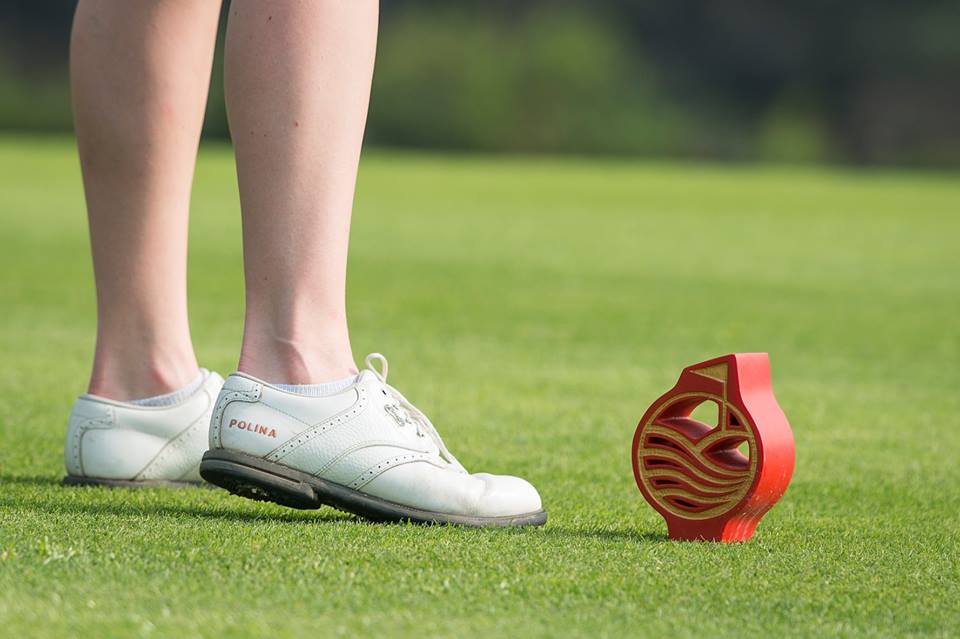 Лучший в своем деле
Когда доверяешь дело эксперту
Фото Валерия Воробьева